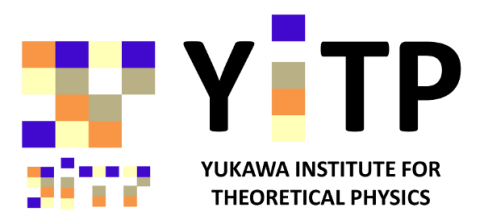 「第四回超弦理論と宇宙」@ＫＫＲ箱根青風荘
Quantum field in curved space～issues related to IR divergences in the inflationary universe ～
Takahiro Tanaka
                                  (YITP, Kyoto univ.)
1
Non-Gaussianity
CMB non-Gaussianity might be measurable!
(Komatsu et al, ApJ supple (2010))
Non-linear dynamics
Free field approximation is not sufficient. But once we take into account interaction, we may feel uneasy to continue to neglect loop corrections,
although it is a completely separate issue whether loop corrections during inflation are under our control or not.
2
Various IR issues
IR divergence coming from k-integral 
Secular growth in time ∝(Ht)n
Adiabatic perturbation,
     which can be locally absorbed by the choice of time slicing. 
Isocurvature perturbation
    ≈ field theory on a fixed curved background
Tensor perturbation
Background trajectory
in field space
isocurvature perturbation
adiabatic perturbation
3
§　Isocurvature perturbation
≈ field theory on a fixed curved background
≈ field theory in de Sitter space
5-d embedding
Flat chart
m2 > 0, ln≡0 : massive free field
de Sitter invariant vacuum state exists.
de Sitter invariant distance
Long-distance correlation decay like ∝Z n-3/2
4
Two paths to de Sitter invariant vacuum state
1) Analytic continuation from Euclidean de Sitter space
time-like
space-like
X
X
-1
1
Euclidean
branch cut
2) “Natural” vacuum choice in flat chart
for h →	-∞
5
Extension to the case with interaction
(Marolf and Morrison (1010.5327 ))
1) De Sitter invariant vacuum state with interaction exists.
          Basically, analytic continuation from sphere.
2) Long range correlation decays as fast as the non-interacting case. (Proved by Induction)
De Sitter invariant vacuum is perturbatively stable.
Strong argument against the possibility of secular time evolution of state in the inflating universe, including screening of the effective cosmological constant.
However, if the initial state is different, secular time evolution may happen.                                                                                         
Question is whether the time evolution of state observed in different vacua is just a relaxation process to a true vacuum state or a kind of instability?
6
For small mass limit, another issue arises.
f : a minimally coupled scalar field with a small mass (m2≪H2) in dS.
summing up only long wavelength modes beyond the Horizon scale
De Sitter inv. vac. state does not exist in the massless limit unless the model has shift symmetry.
Allen & Folacci(1987)
Kirsten & Garriga(1993)
distribution
m2⇒0
Large vacuum fluctuation
potential
If the field fluctuation is too large, it is easy to imagine that a naïve perturbative analysis will break down once interaction is introduced.
7
Stochastic interpretation
(Starobinsky & Yokoyama (1994))
Let’s consider local average of f :
More and more short wavelength modes participate in f  as time goes on.
Equation of motion for f :
Newly participating modes 
 act as random fluctuation
in slow roll approximation
In the case of massless lf4 : f 2 →
Namely, in the end, thermal equilibrium is realized : V ≈ T 4
8
Wave function of the universe~ parallel universes ~
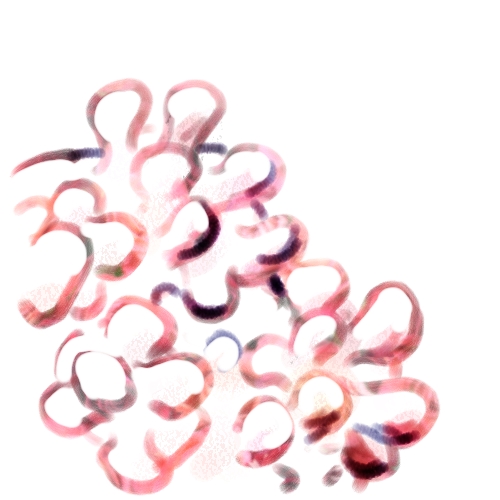 Distant universe is quite different from ours.







Each small region in the above picture 
          gives one representation of many parallel universes. 
However: wave function of the universe
        = “a superposition of all the possible parallel universes”
           
Now, “simple expectation values are really observables for us?”
Our observable universe
to be so to keep translational invariance of the wave fn. of the universe
9
“Are simple expectation values  	really observables for us?”
No!
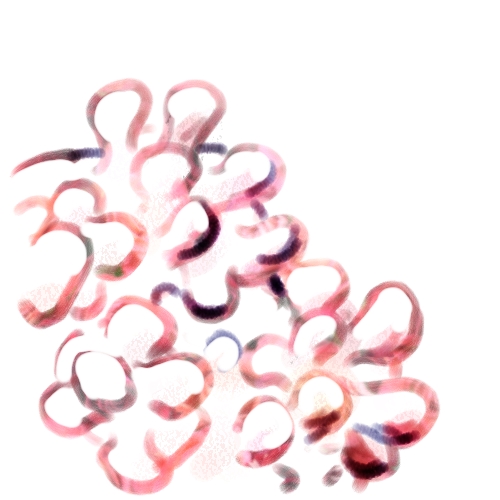 10
Identifying the dominant component of IR fluctuation
Window function
If we subtract the local average
W(|x|)
L
with
size of our 
 observable
 universe.
then,
|x|
O(k) unless |x|≫L
-
Dominant IR fluctuation is concentrated on f
11
Decoherence of the wave function of the universe
Before
After
Un-correlated
Correlated
Cosmic expansion
Various interactions
|b＞
|c＞
|a＞
Decoherence
Superposition of wave packets
Statistical ensemble
Coarse graining
Unseen d.o.f.
Our classical observation picks up one of the decohered wave packets.
Sorry, but this process is too complicated.
12
Substitute of picking up one decohered history
(Urakawa & Tanaka PTP122:1207)
Discussing quantum decoherence is annoying.
Which d.o.f. to coarse-grain?
What is the criterion of classicality?
To avoid subtle issues about decoherence, 
        we propose to introduce a “projection operator”.
Picking up one history is difficult. 
Instead, we throw away the other histories presumably uncorrelated with ours.
over-estimate of fluctuations
We compute
with
13
IR finiteness
Projection acts only on the external lines.
How the contribution from the IR modes at k ≈ kmin is suppressed?
y
x'
x
<fint(y)fint(y)>
One of Green fns. is retarded, GR.
∵　Expansion in terms of interaction-picture fields:
<fint(y)fint(y)>
y
x’
x
<fint(x’)fint(y)>
Integration over the vertex y is restricted to the region within the past light-cone.
Window fn.
For each hy, IR fluctuation of fint (y) is suppressed since f  is restricted.
time
OK to any order of loop expansion!
14
IR finiteness
~ secular growth in time
Past light cone during inflation shrinks down to horizon size.
Window fn.
-h ≈ Dh =D r :past light cone
time
-
However, for hy→ - ∞, the suppression due to constraint on f  gets weaker. ∞∞∞∞∞
Then, G( y , y) ≈ <fint(y)fint(y)> becomes large.
y
GR (x , y) →constant for hy→ -∞
hy-integral looks divergent, but
   homogeneous part of f  is constrained by the projection.
     xGR(x , y ) → 0 faster than GR(x , y ) for hy→ -∞
looks OK, at least, at one-loop level !
15
§About Graviton loop
Free graviton ~ massless minimally coupled scalar




Difference is in the absence of k=0,1 modes
Origin of divergence is absent. 
   ⇒ De Sitter invariant vacuum exists.
The same equation as in the scalar case
Covariant approach (Allen & Turyn)
Covariant gauge fixing term + FP ghost



Manifestly de Sitter invariant.
16
Loop corrections
Phase space reduction is not efficient any more. 
difficult to obtain the effective action written solely in terms of physical degrees of freedom.
better to move on to covariant approach
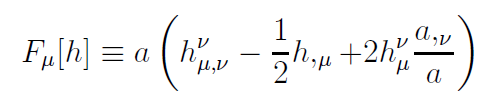 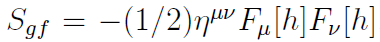 Claim by Tsamis and Woodard:
       One can read H from the expectation value of tad-pole <hum>
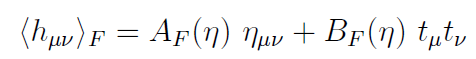 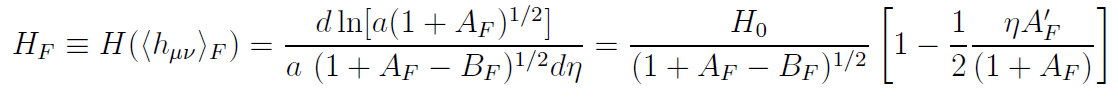 Averaged expansion rate:
17
2-loop order computation of <hmn> in pure gravity with cosmological constant.
(Tsamis & Woodard (1996,1997))
Screening of L?
There are several objections:
Initial vacuum is dS inv. free vacuum, so it might be just   
     a relaxation process toward the true interacting dS inv. vac. 


The expansion rate of the universe is not gauge invariant when there is no marker to specify the hypersurface.
If we evaluate the scalar curvature R instead of H, R is really constant.
Graviton is frequently analogous to a massless minimally coupled scalar field, but dS inv. vacuum exists for gravition.
(Alen & Turyn (1987))
(Unruh (1998))
(Garriga & Tanaka (2008))
Graviton in the long wavelength limit is locally gauge, isn’t it?
But, proving that there is no IR effect from graviton is not trivial.
18
A little more comments on the objections
HDH ≈ DR, so one may think DH is gauge invariant. 
But <DR>≠DR(1)(< hnm>) 
  <DR> = DR(1)(< hnm>)+ DR(2)(< hnm ,hrs >)+…
<DR> is gauge invariant, but DR(1)(< hnm>)  varies by gauge transformation when we consider the second order perturbation of hnm .
<DR> is guage invariant ☺ 
But, in fact we can formally show that the second or higher order terms exactly cancel the first term at each level of loop expansion,
which is expected because Rnm=Lgnm is EOM.
19
§IR divergence in single field inflation
Factor coming from this loop:
scale invariant spectrum
curvature perturbation in co-moving gauge.
- no typical mass scale
Transverse traceless
20
Special property of single field inflation
Yuko Urakawa and T.T., PTP122: 779 arXiv:0902.3209
In conventional cosmological perturbation theory, gauge is not completely fixed.
Time slicing can be uniquely specified: df =0    OK!
but spatial coordinates are not.
Elliptic-type differential     
  equation for x i.
Residual gauge d.o.f.
Not unique locally!
To solve the equation for x i, by imposing boundary condition at infinity, we need information about un-observable region.
observable region
time
direction
21
Basic idea of the proof of IR finiteness in single field inflation
The local spatial average of z can be set to 0 identically  by an appropriate gauge choice.

Even if we choose such a local gauge, the evolution equation for z  formally does not change and, it is hyperbolic. So the interaction vertices are localized inside the past light cone. 

Therefore, IR effect is completely suppressed for z  in this local gauge, as long as the initial quantum state contains no divergences.
22
Complete gauge fixing vs.Genuine gauge-invariant quantities
Local gauge conditions.
But unsatisfactory?
The results depend on the choice of boundary conditions
Imposing boundary conditions on the boundary of observable region
No influence from outside
Complete gauge fixing
☺
Spatial translation invariance is not respected
Genuine gauge-invariant quantities.
Correlation functions for 3-d scalar curvature on f =constant slice.
R(x1) R(x2)
Coordinates do not have gauge invariant meaning.
x
(Giddings & Sloth 1005.1056)
x(XA, l=1) =XA + d xA
(Byrnes et al. 1005.33307)
XA
Specify the position by solving geodesic eq
x
origin
with initial condition
gR(XA) := R(x(XA, l=1)) = R(XA) +d xA R(XA) + …
gR(X1) gR(X2) should be genuine gauge invariant.
Translation invariance of the vacuum state takes care of the ambiguity in the choice of the origin.
23
Tree level 2-point function
2-point function of the usual curvature perturbation is divergent even at the tree level.
z (X1) z(X2)(2)= zI (X1) zI(X2)(2)= d(logk)k3[uk(X1) u*k (X2)] +c.c.
where
zI  = uk ak + u*k a†k
uk =k-3/2(1-ik/aH)eik/aH   for Bunch Davies vacuum
d(logk)k3[uk(X1) u*k (X2)] d(logk)
Logarithmically divergent!
Of course, artificial IR cutoff removes IR divergence
d(log k)k3[uk(X1) u*k (X2)] d(log k)Pk
but very artificial!
Why there remains IR divergence even in BD vacuum?
       z is not gauge invariant, but gR(X) ≈R(X) is.
gR(X1) gR(X2)(2)  ≈ d(logk)k3[Duk(X1) Du*k (X2)]  d(log k) k4
Local gauge-invariant quantities do not diverge for the Bunch-Davies vacuum state.
24
One-loop 2-point function at leading slow-roll exp.
No interaction term in the evolution equation at O(e0) in flat gauge.
◎R(XA) ~ e-2z Dz
◎R  gR
◎flat gauge  synchronous gauge
gR(X1) gR(X2)(4)= gR(3)(X1) gR(1)(X2) + gR(2)(X1) gR(2)(X2) + gR(1)(X1) gR(3)(X2)
zI 2 d(logk)k3[D(D2uk(X1))D(u*k (X2)) + 2D(Duk(X1))D(Du*k (X2)) 
                            +D(uk(X1))D(D2u*k (X2))] + c.c. 
           + (manifestly finite pieces)
where
zI  = uk ak + u*k a†k
D := loga - (x  )
IR divergence from zI 2, in general.
However, the integral vanishes for the Bunch-Davies vacuum state.
uk =k-3/2(1-ik/aH)eik/aH
Duk =k-3/2 logk (k3/2uk)
Then
2
gR(X1) gR(X2)(4) zI 2d(logk) logk [D(k3/2uk(X1))D(k3/2u*k (X2)) ] + c.c.
To remove IR divergence, the positive frequency function corresponding to the vacuum state is required to satisfy Duk =k-3/2 logk (k3/2uk) .
IR regularity requests scale invariance!
25
One-loop 2-point function at the next leading order of slow-roll.
(YU and TT, in preparation)
At the lowest order in e, Duk =  (log a -xii ) uk= k-3/2 logk (k3/2uk)  was requested.
Some extension of this relation to O(e ) is necessary:
   Natural extension is
Notice that 
  uk  eikx
should have the same coefficient
EOM for f :
consistent with the
 above requirement !!
IR divergence can be removed by an appropriate choice of the initial vacuum even if we consider the next leading order of slow roll.
26
Summary of what we found
1) To avoid IR divergence, the initial quantum state must be “scale invariant/Bunch Davies” in the slow roll limit.
“Wave function must be homogeneous in the residual gauge direction”
2) To the second order of slow roll, a generalized condition of “scale invariance” to avoid IR divergence was obtained, and found to be consistently imposed.
3) Giddings and Sloth computed similar quantities assuming adiabatic vacuum (hinit →-∞±ie) and they found no IR divergence. 
This means that our generalized condition of scale invariance should be compatible with the adiabatic vacuum choice.
27
Summary
Isocurvature mode 
 Potentially large IR fluctuation of isocurvature mode is physical.
                - Stochastic inflation -
 But what we really measure is not a simple expectation value. 
 We need to develop an efficient method to compute “conditional 	probability” in field theory. 
 Tensor perturbation
 There seem to be no IR cumulative effect of tensor modes. 
 But rigorous proof is lacking.
 Adiabatic mode
 Adiabatic perturbation in the long wavelength limit is locally gauge.
 In the local gauge, in which the local average of perturbation is set 	to 0, there is no large IR effect. 
 But, computation in the local gauge is not easy to perform.
 Even if we compute in global gauge, true gauge-invariant 	observables should be free from large IR effects. 
 However, possible quantum state is restricted since the residual 	gauge is not completely fixed.
28